Which is more rare: Bigfoot or the Affordable Home?
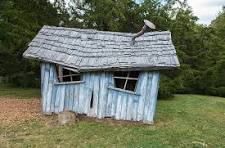 Steve Waldrip
Senior Advisor to the Governor for 
Housing Strategy and Innovation
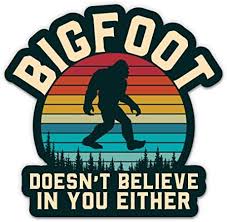 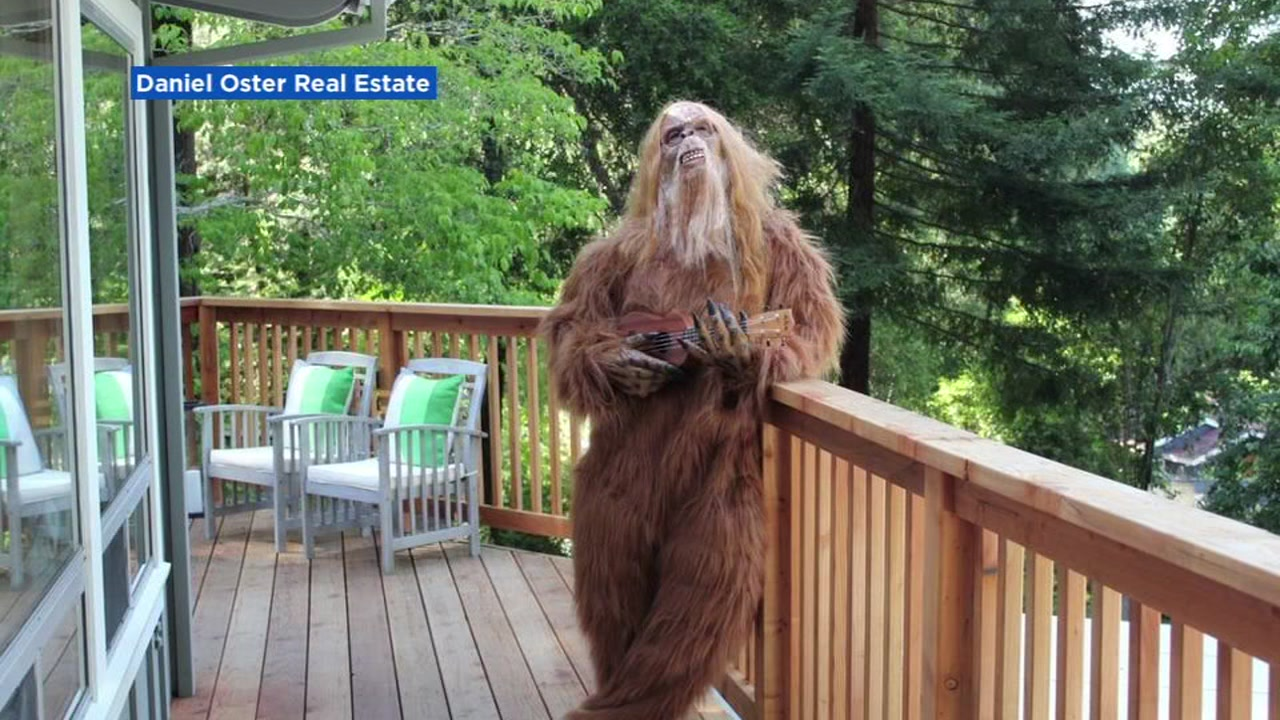 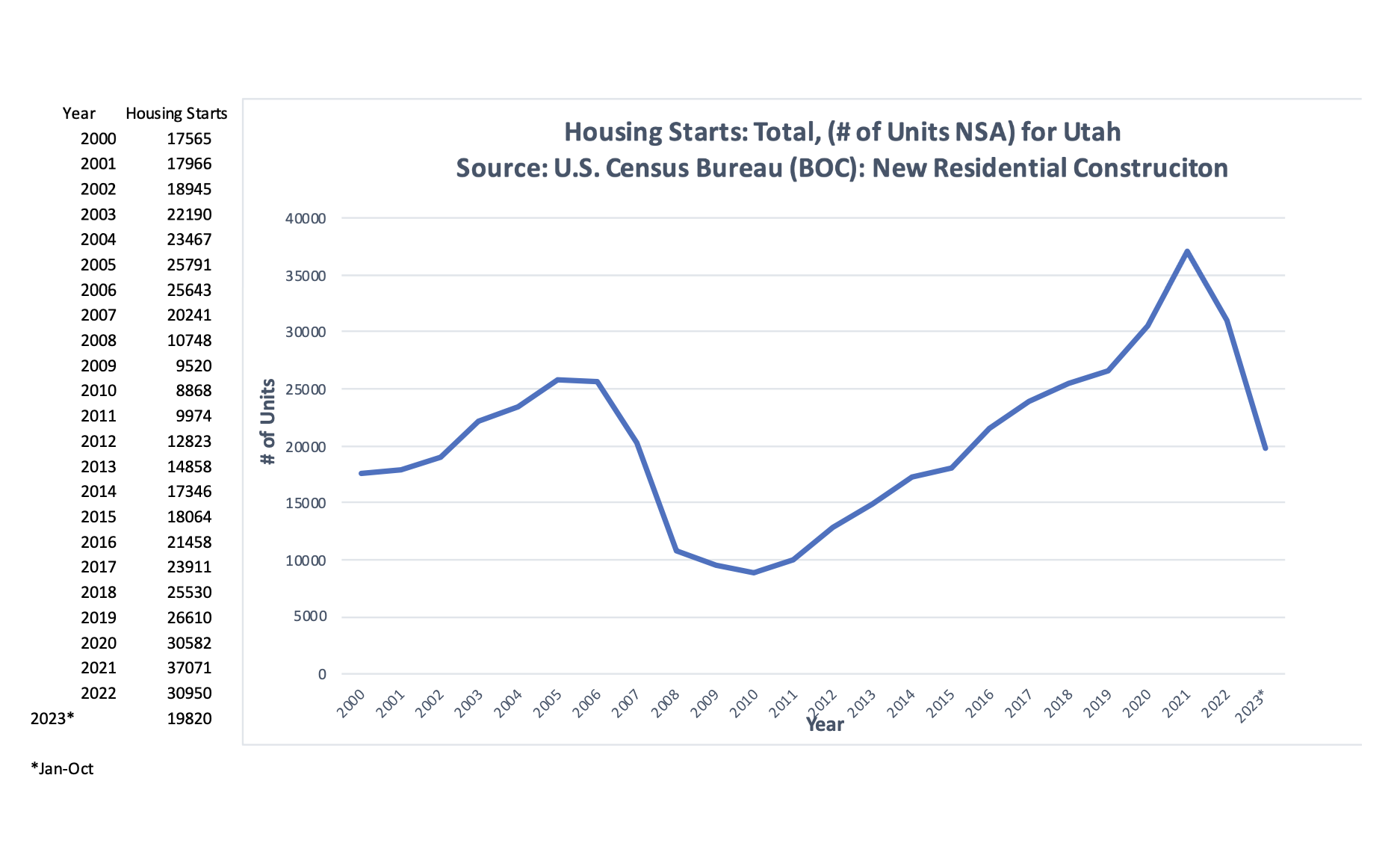 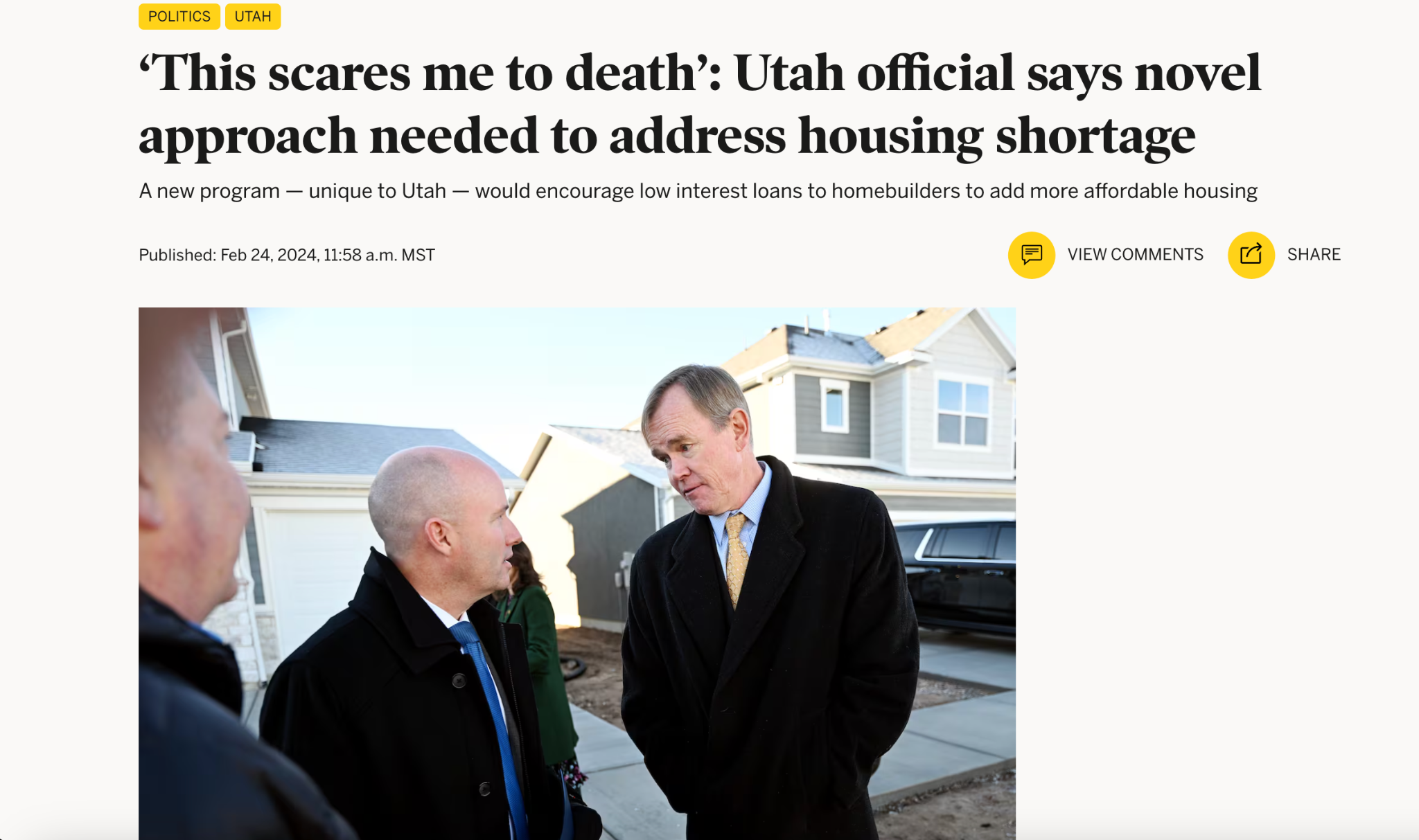 Utah Home Prices Much Higher Than US
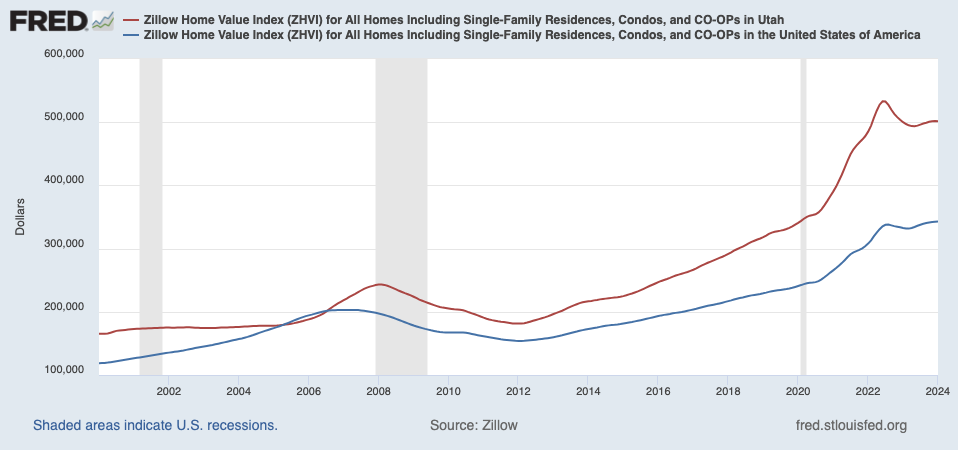 Utah
$501,652
U.S.
$342,941
Home Prices Outpacing Income in Utah
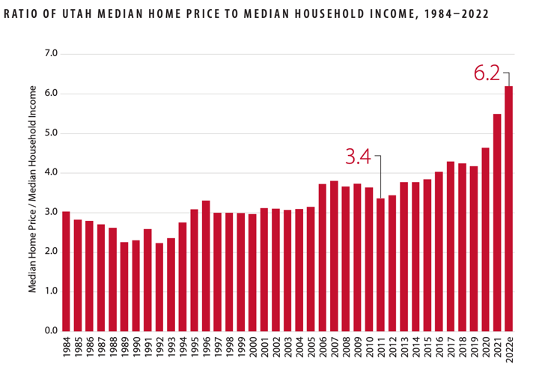 Source: Kem C Gardner Policy Institute
[Speaker Notes: Shocking Data]
Utah Homeowners Are Locked In Low Rate Mortgages
Share of Existing Mortgages With an Interest Rate at 4% or Lower
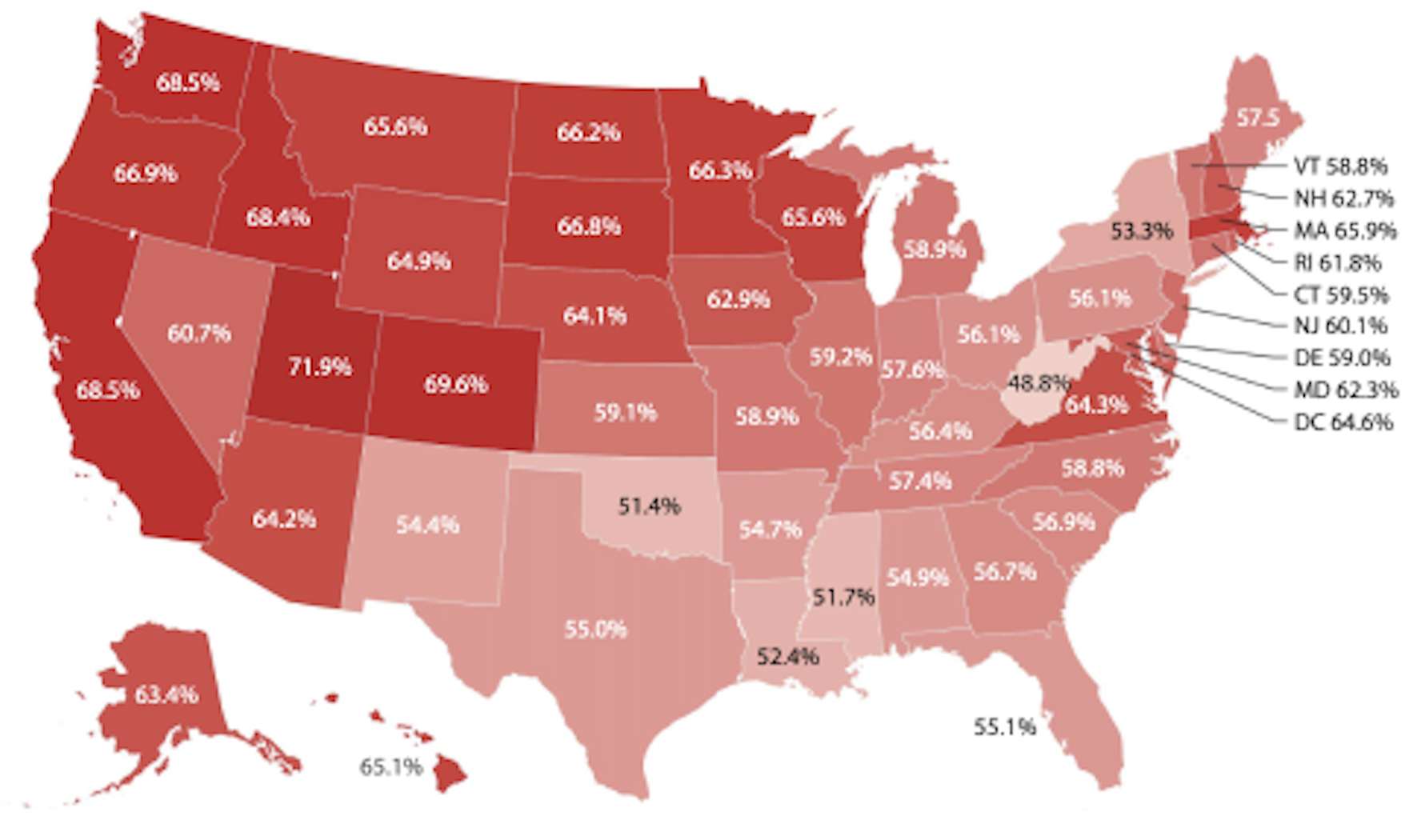 Sources: Kem C Gardner Policy Institute; Federal Housing Finance Agency
[Speaker Notes: Data]
Rate of Homelessness vs Share of Income Spent on Rent
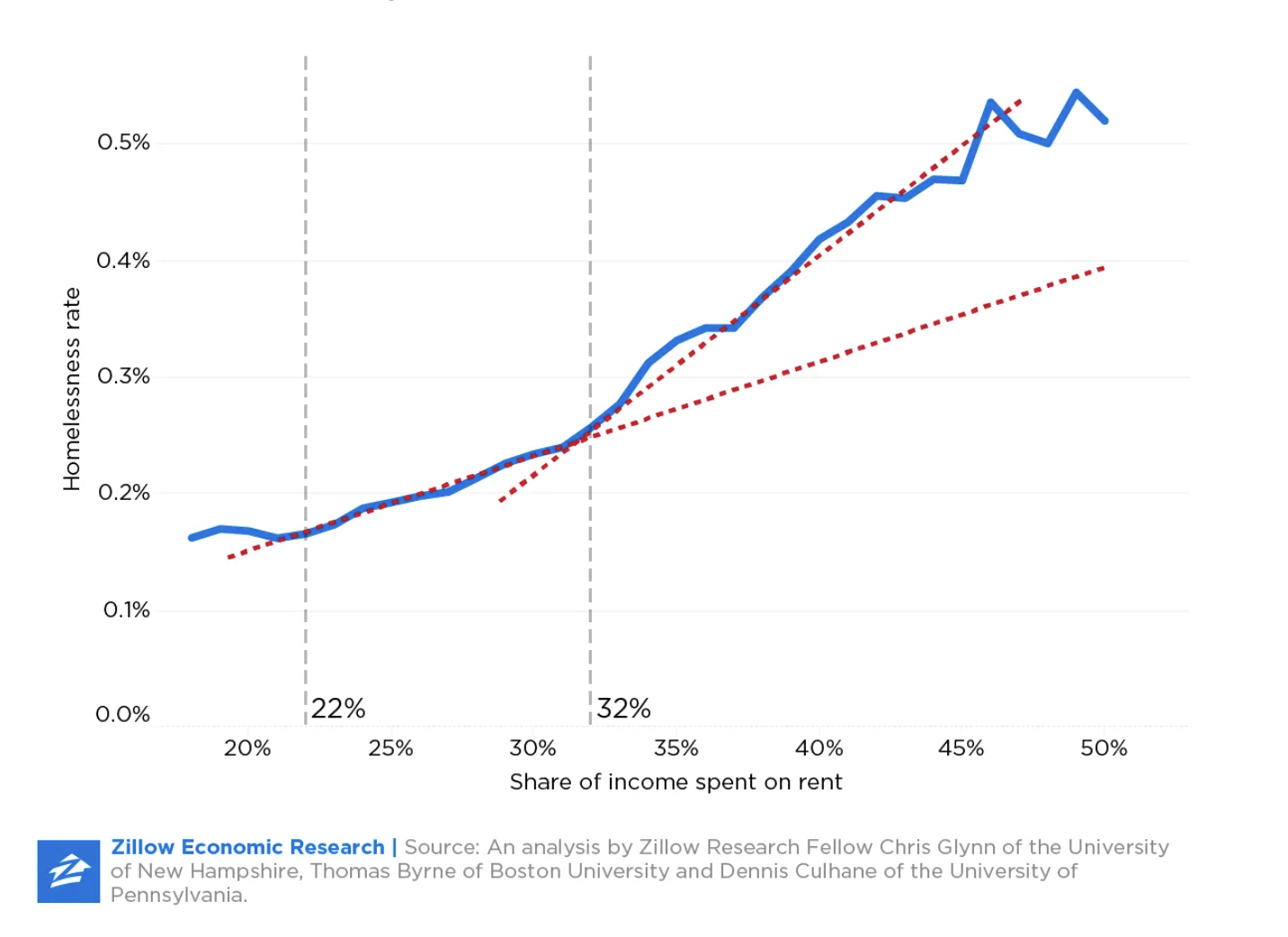 [Speaker Notes: Homelessness]
Homeownership: Key to Wealth Building
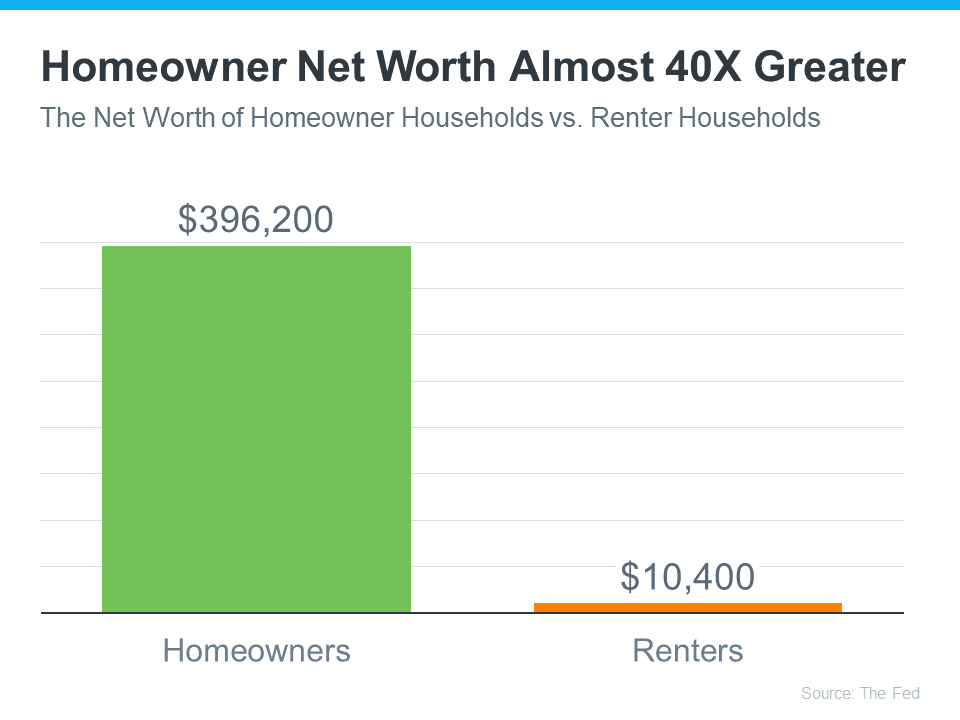 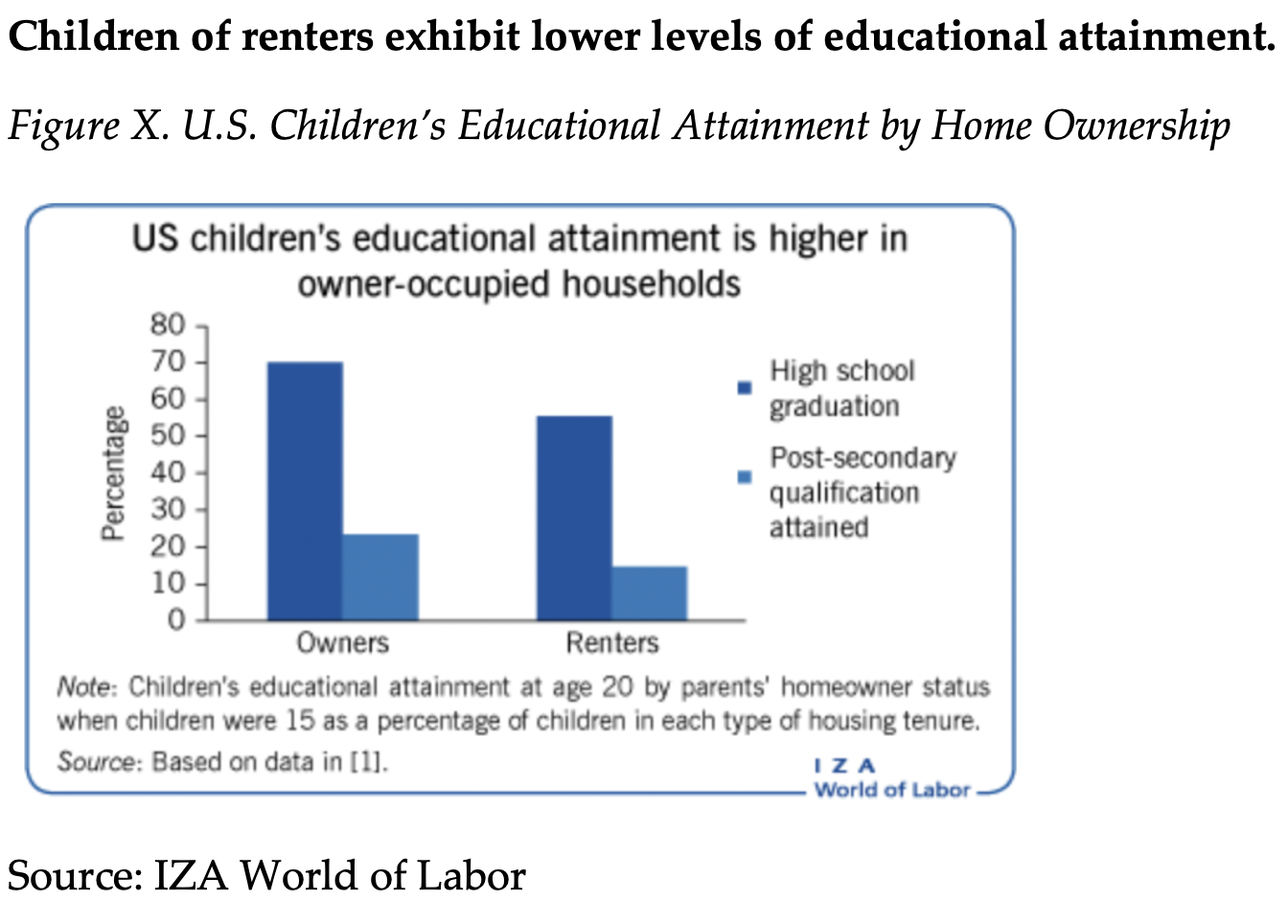 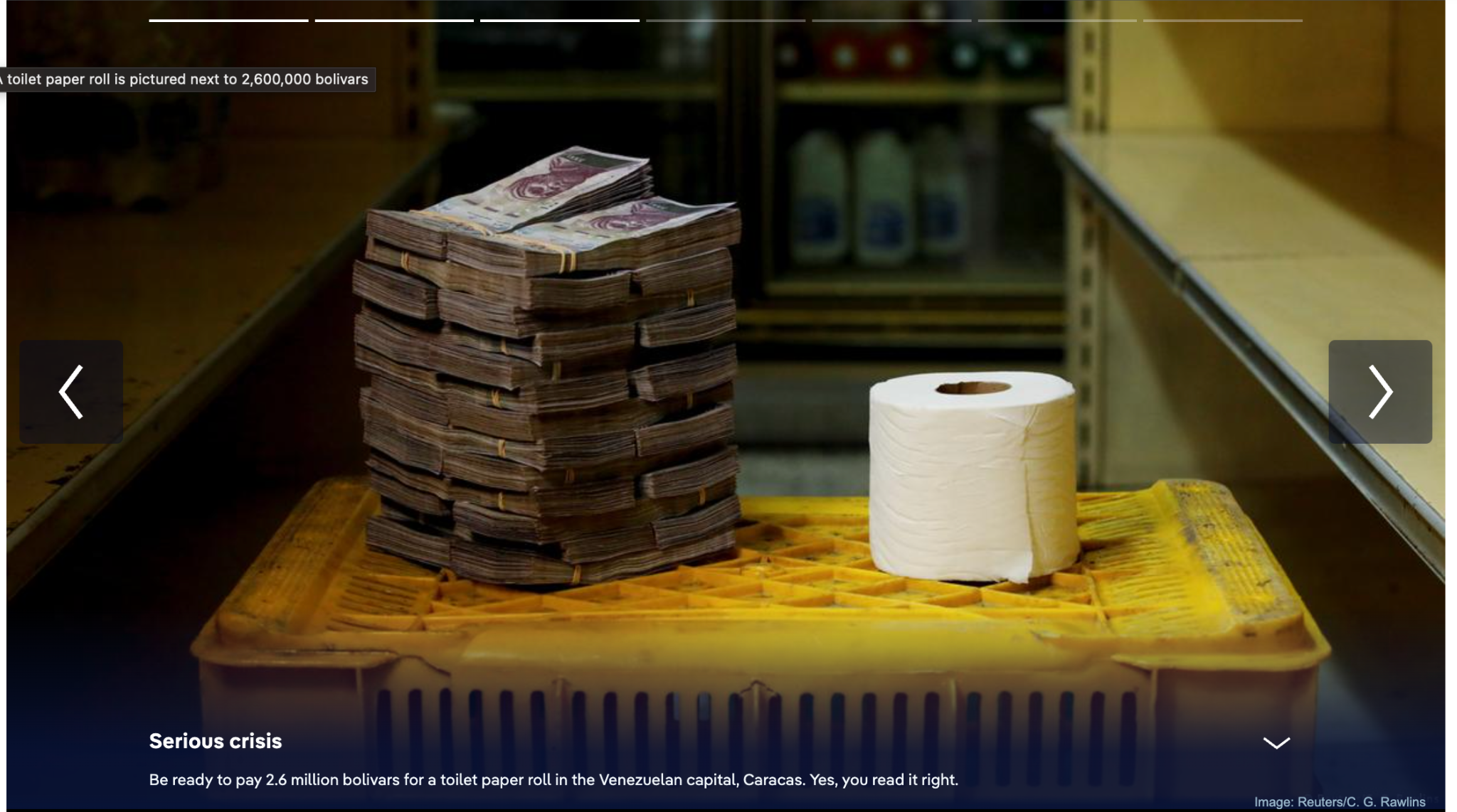 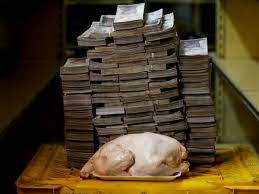 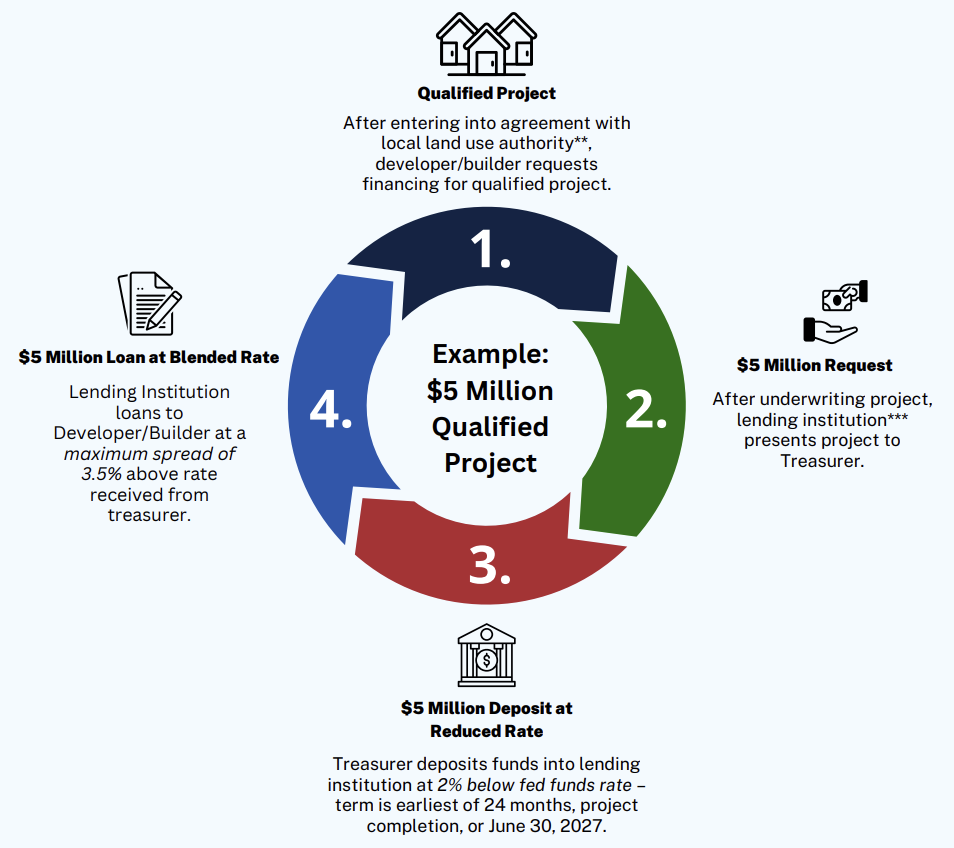 Public Lands
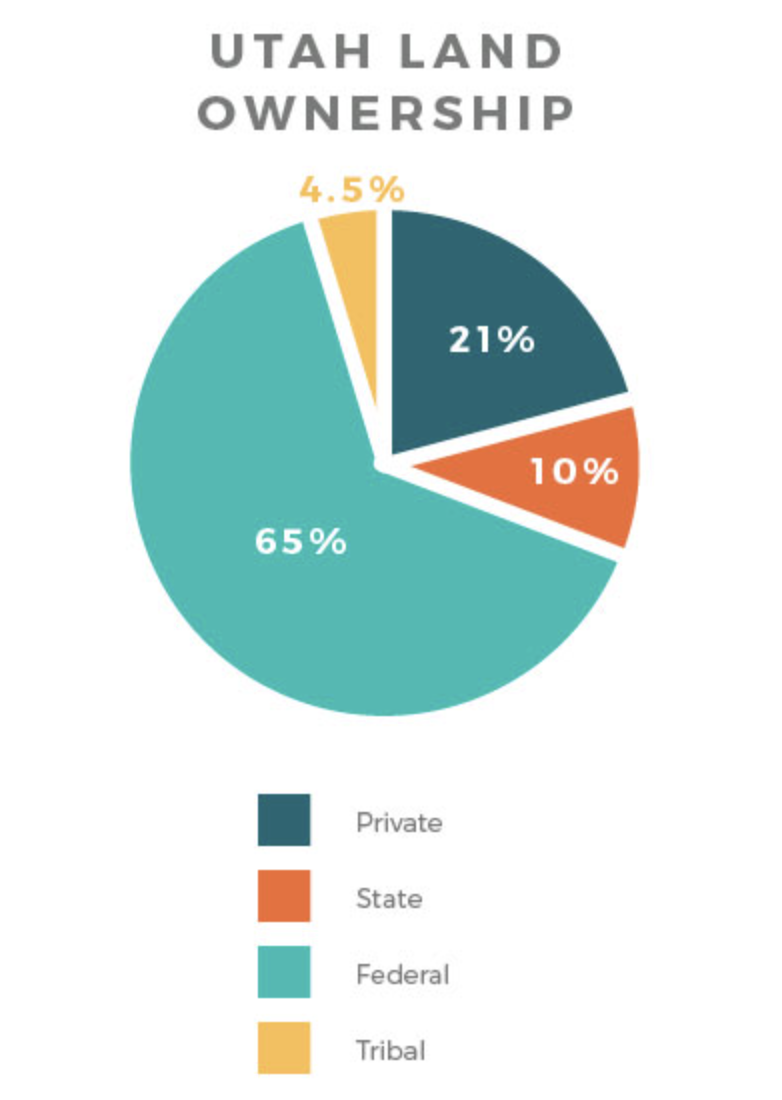 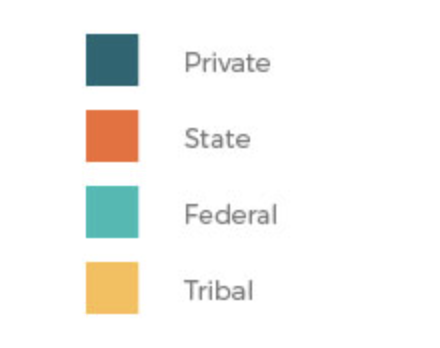 Legacy Cities
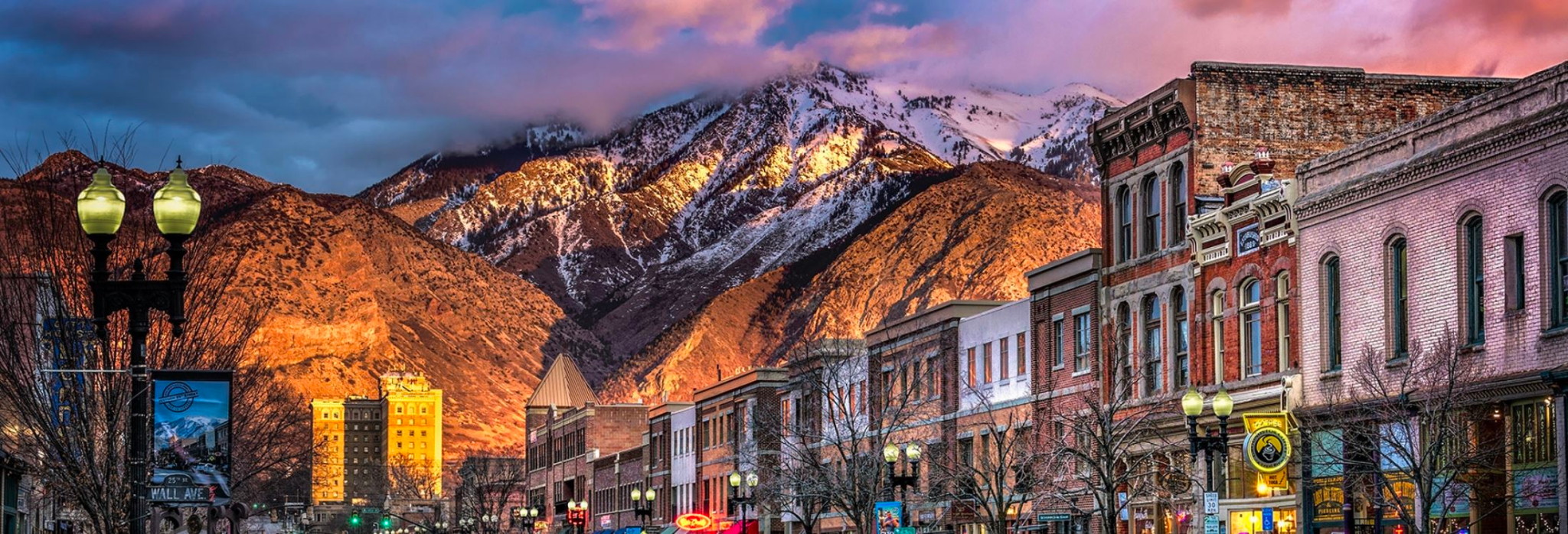 Corporate Ownership and Overnight Rentals
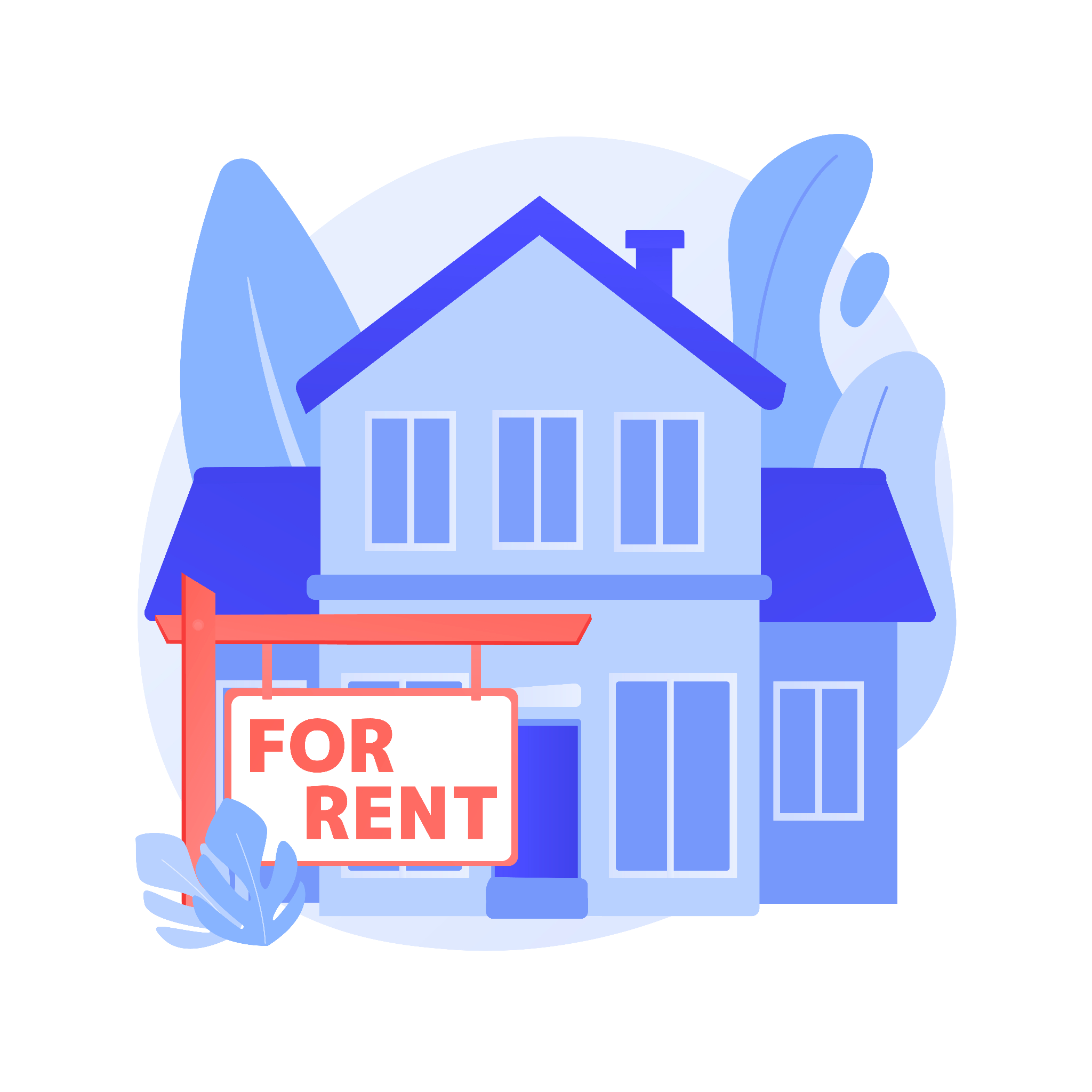 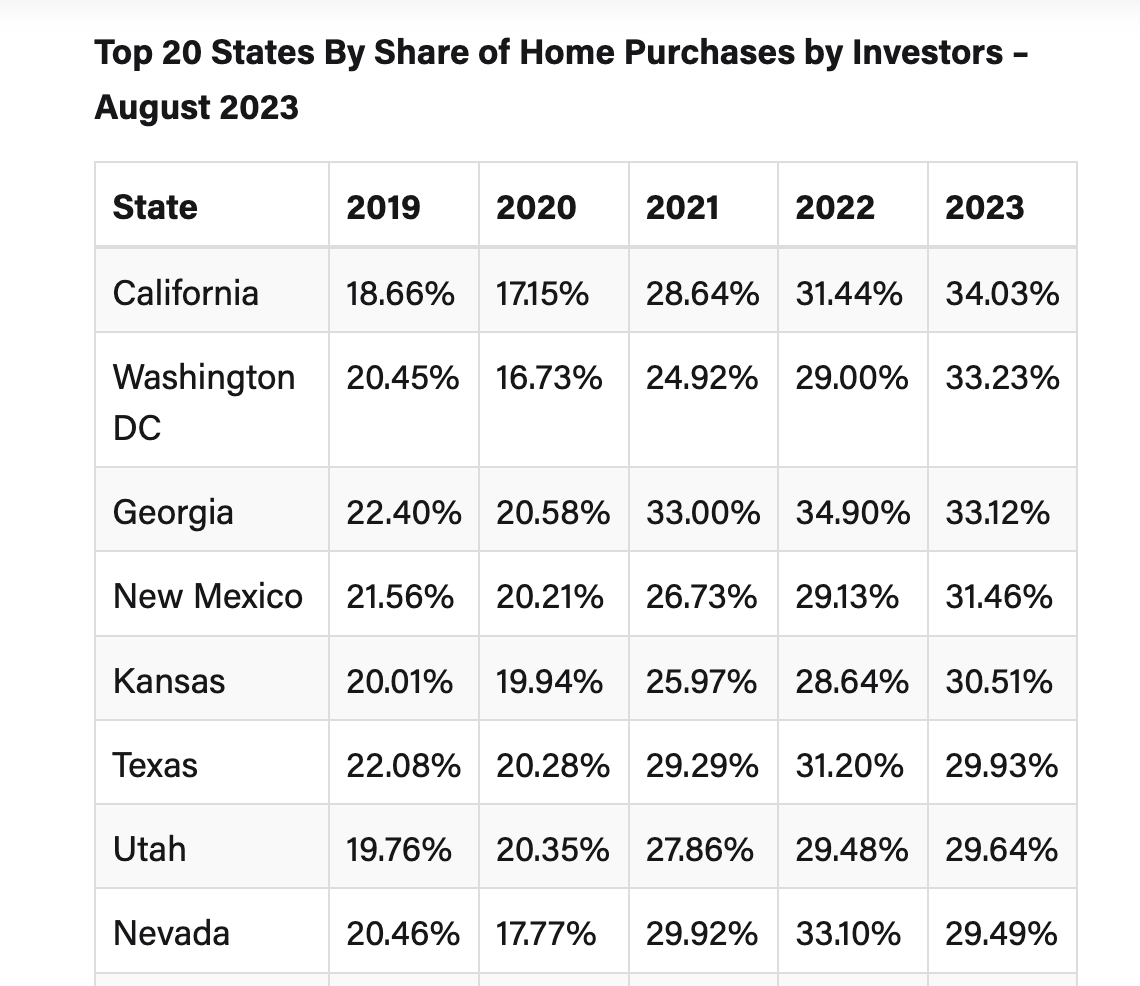 Process Issues
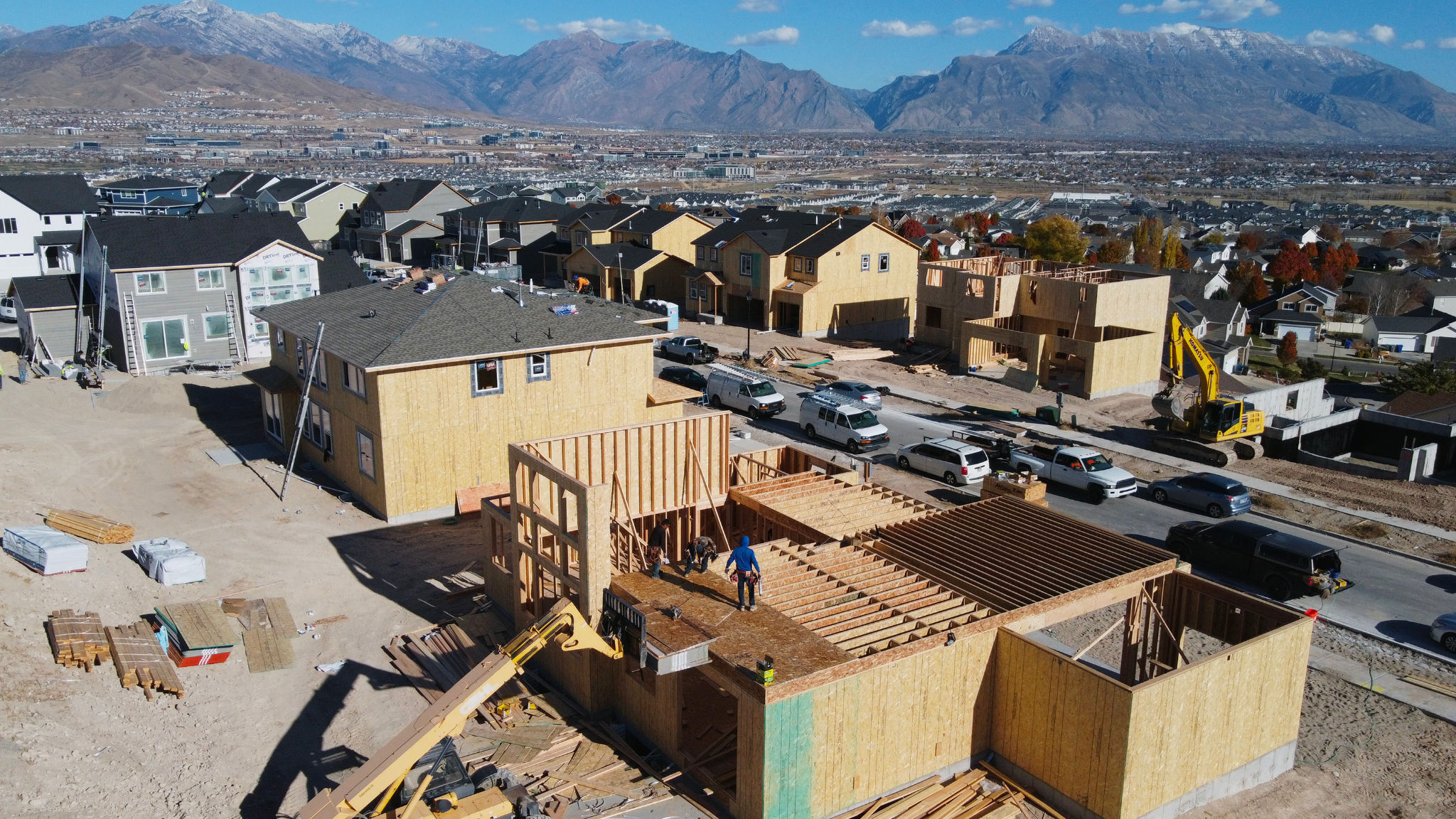 Communication
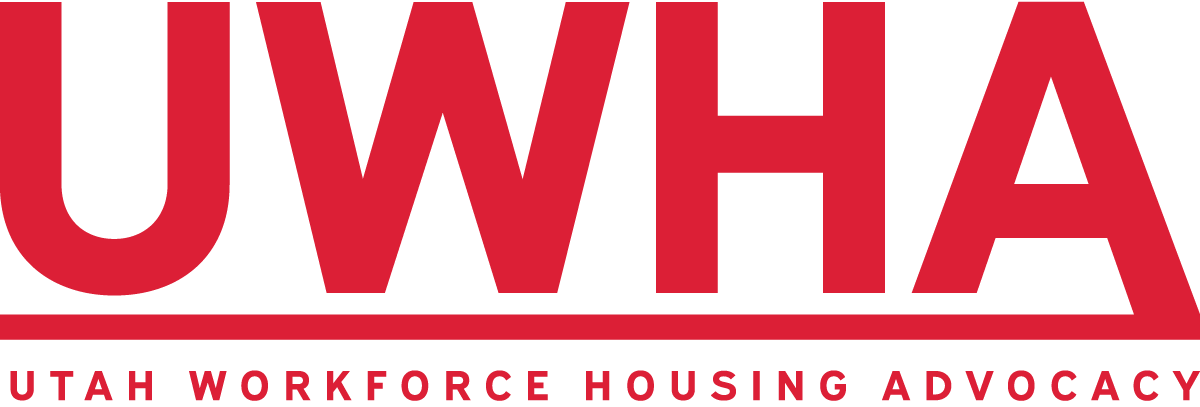